COP3503H
Projects
Fall 2011
Lindenmayer Systems11:30
Skyler Goodell


TJ Horwath


Daniel Wasserman
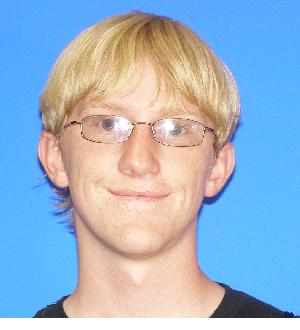 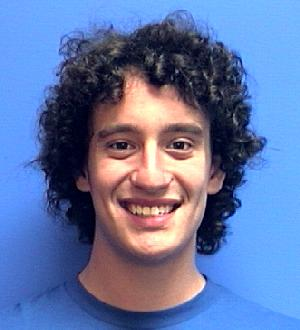 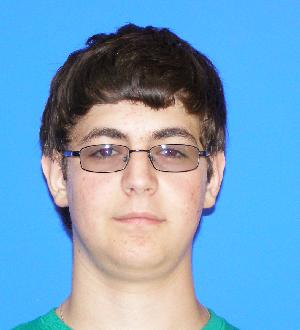 Pathfinders11:39
Jennifer Graham


Kevin Joslyn


Andre Miereles
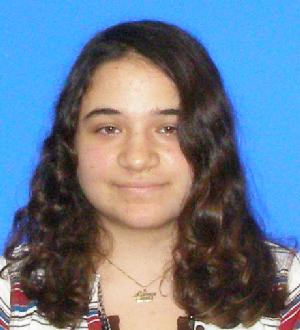 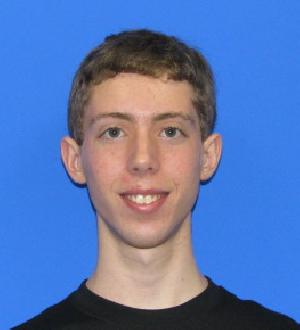 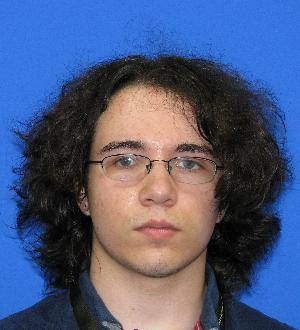 Textcraft11:48
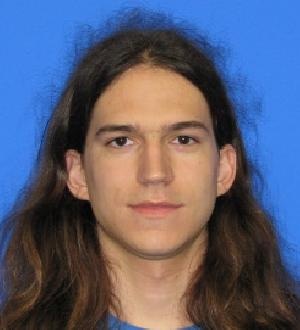 William Ellett



Nick Phillips
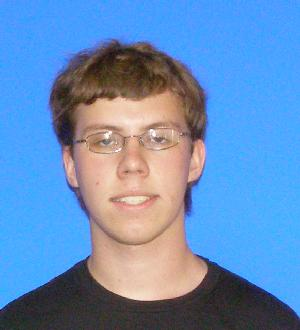 Tree of Life11:56
Paul Ang



Toby Tobkin
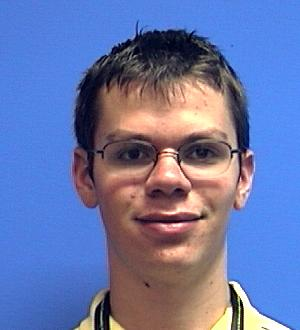 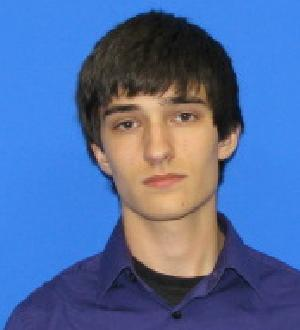 CSIRO Facial Recognition12:04
Tony Aguilar



Tim Unrue
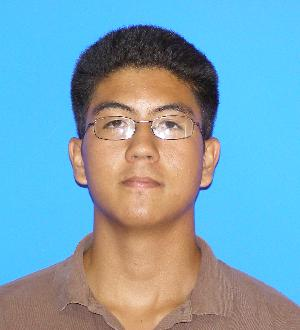 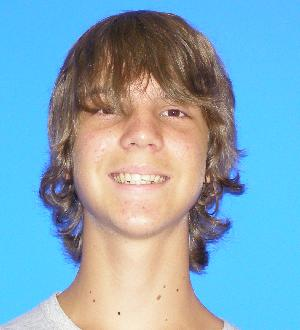 Neural Networks12:12
Bradley Maier



Kyle Burnett
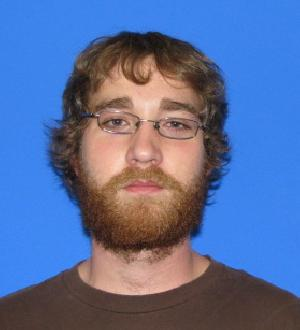 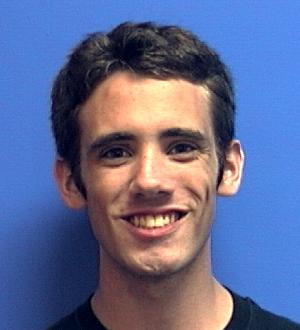